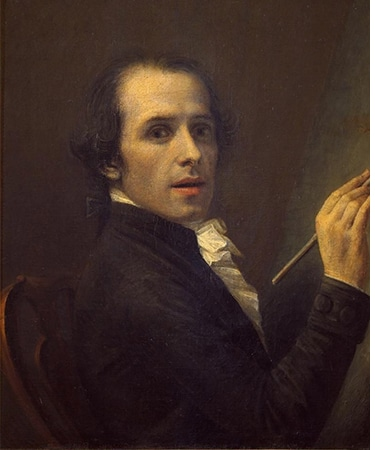 ANTONIO CANOVA
1757-1822
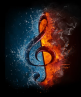 2023.10.18.k.nmeth                  Ernesto Cortasar: Beethowen-Silencio
Antonio Canova self portre
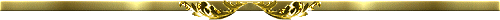 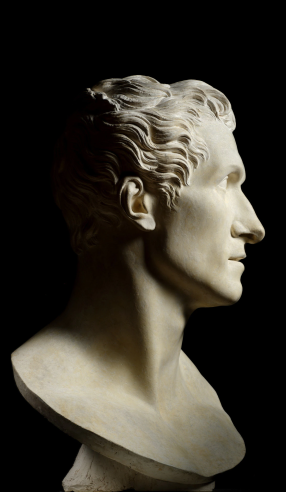 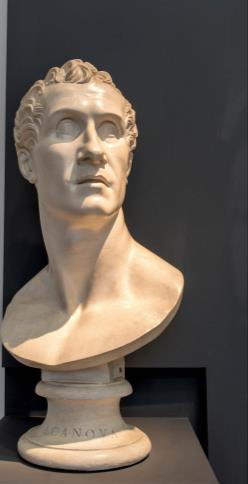 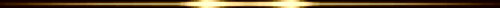 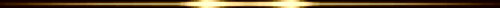 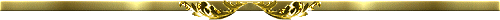 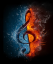 Beethoven – Silencio (Ernesto Cortazar)
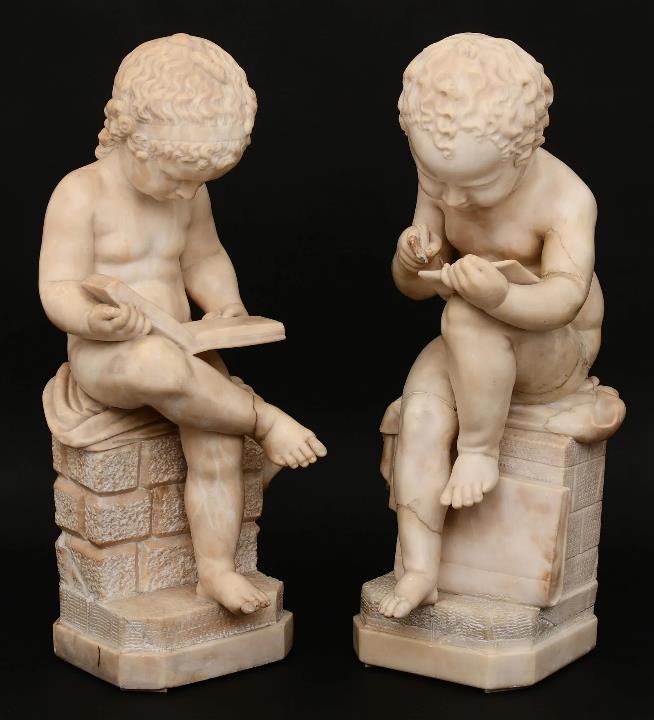 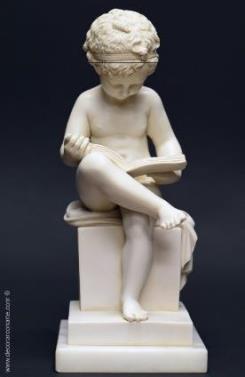 29 cm
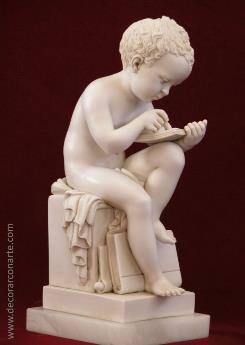 Pinckney Marcius-Simons, The Child Canova Oroszlánt modellez a vajból, c. 1885, Chrysler Museum of Art, Norfolk, VA; legendás jelenet Antonio Canova szobrász (1757-1822) gyermekkorából.
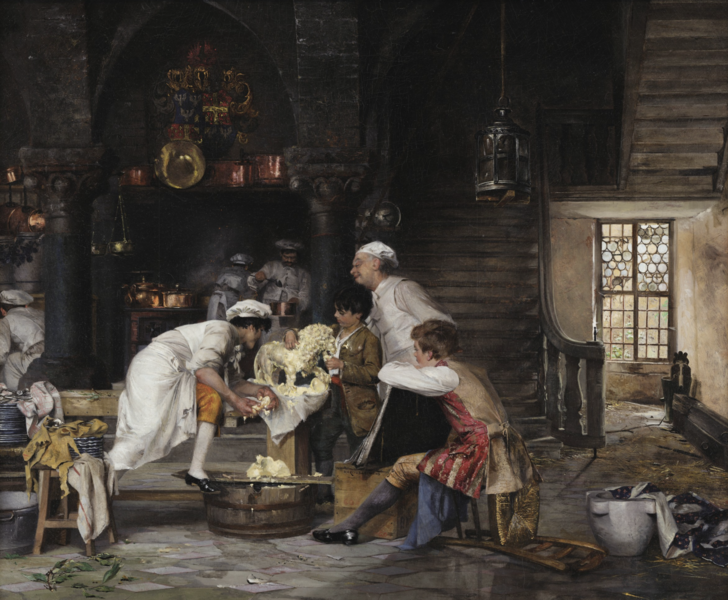 Mária Krisztina főhercegnő üres síremléke (kenotáfiuma) a bécsi Augustinerkirchében
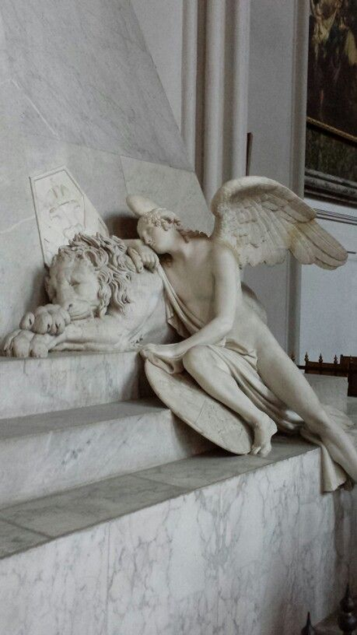 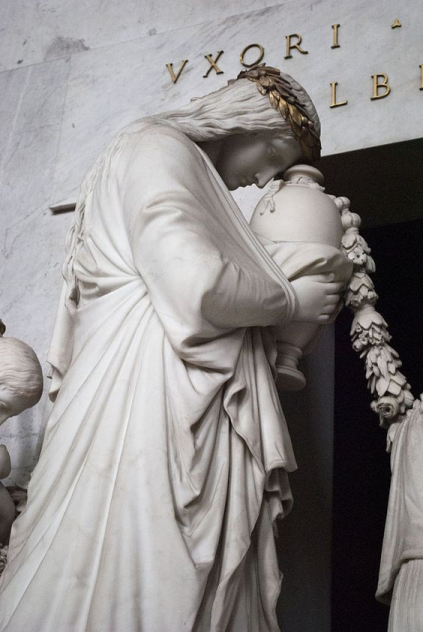 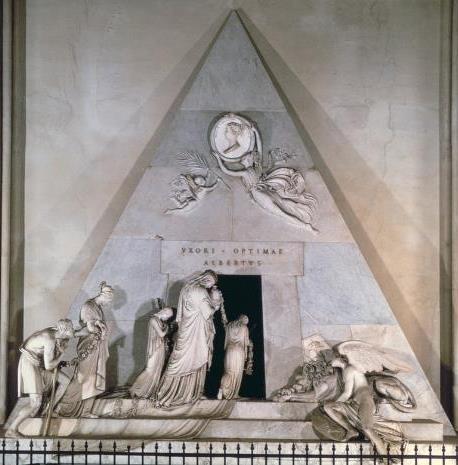 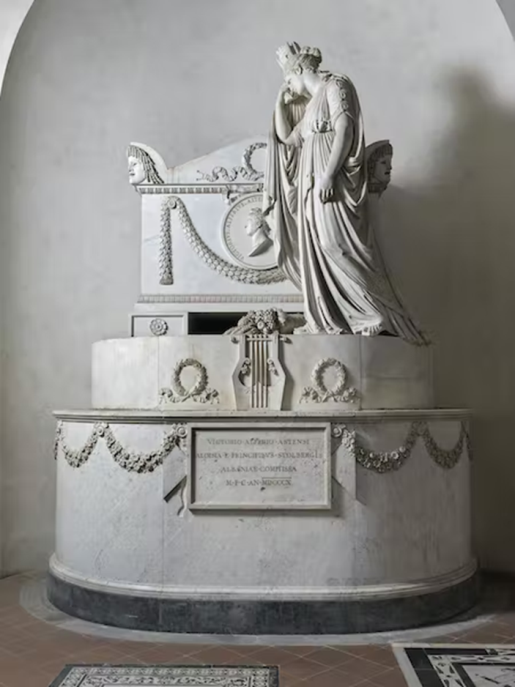 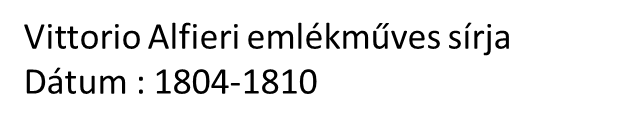 XIV Kelemen pápa sírja
XIII. Kelemen pápa sírja a Vatikánban, kb. 1790
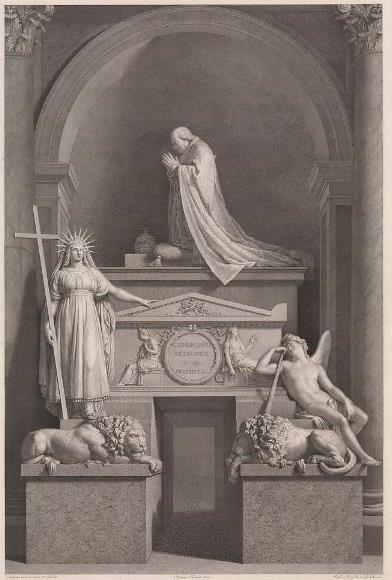 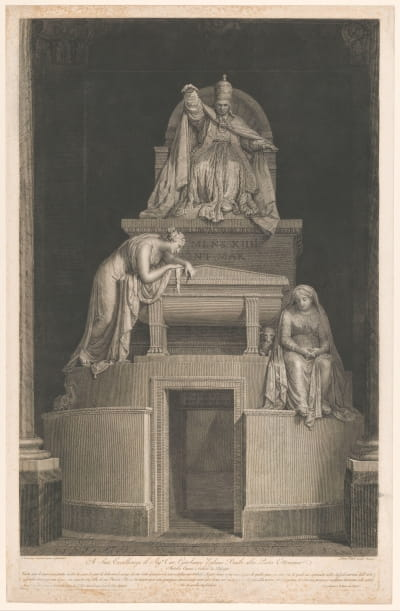 Orange Nassau Vilmos herceg temetési emlékműve
Self portrait by Antonio Canova
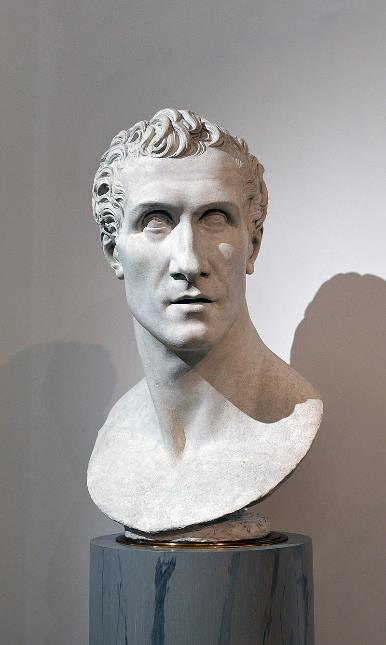 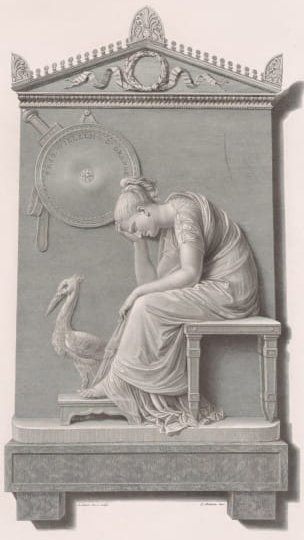 Perseus with the Head of Medusa
1804-06 – Antonio Canova,Marble, height 242 cm
Metropolitan Museum of Art, New York
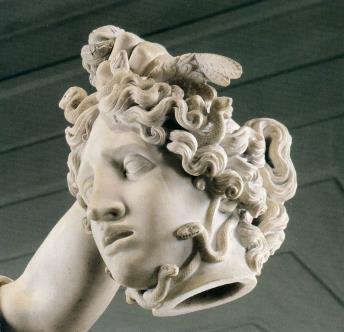 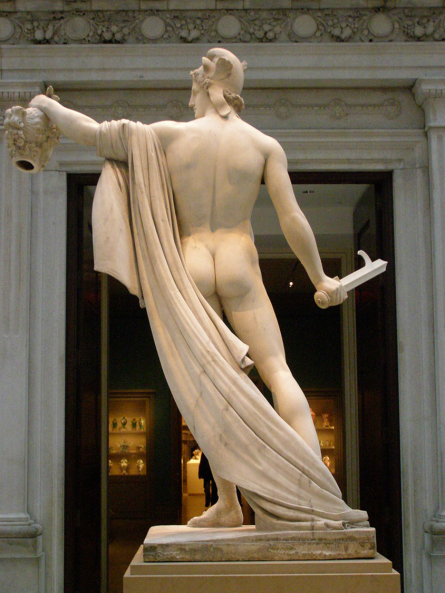 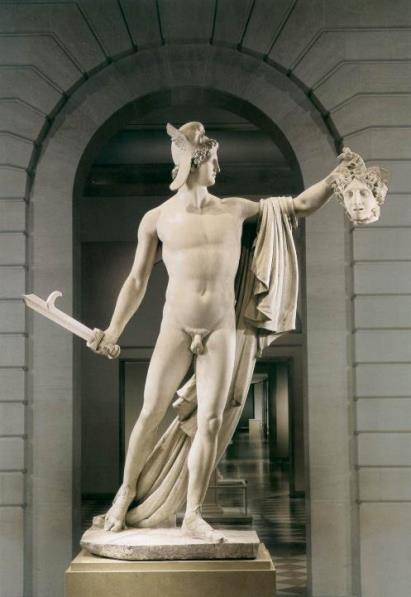 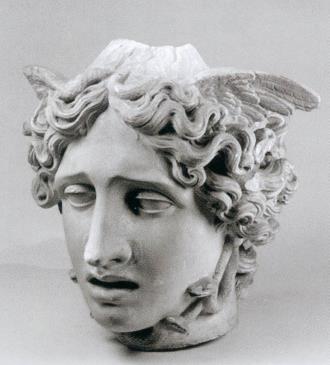 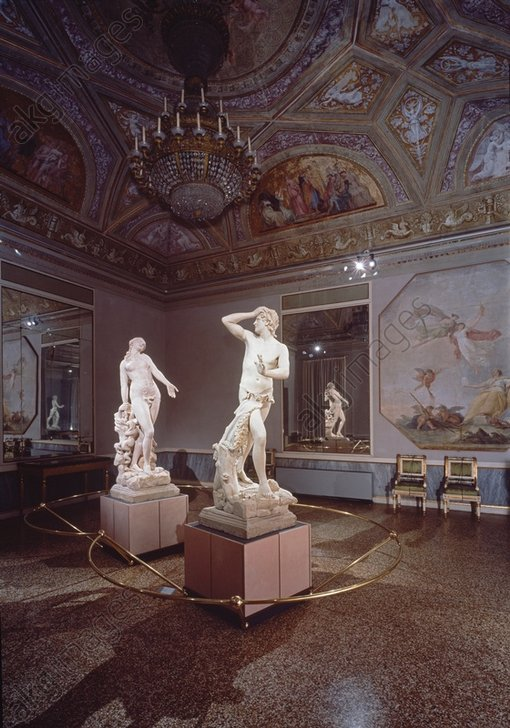 Orpheusz és Eurydice - Private guided visit to the
Correr Múzeum, Velence
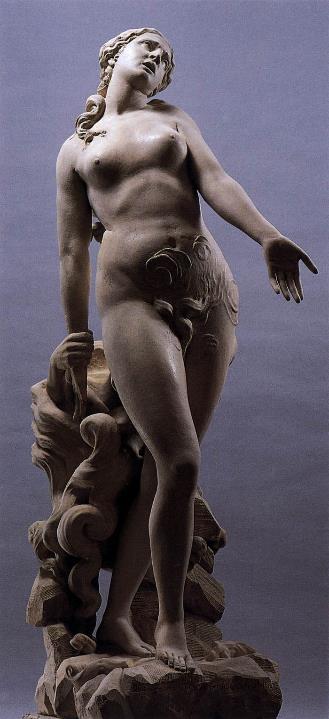 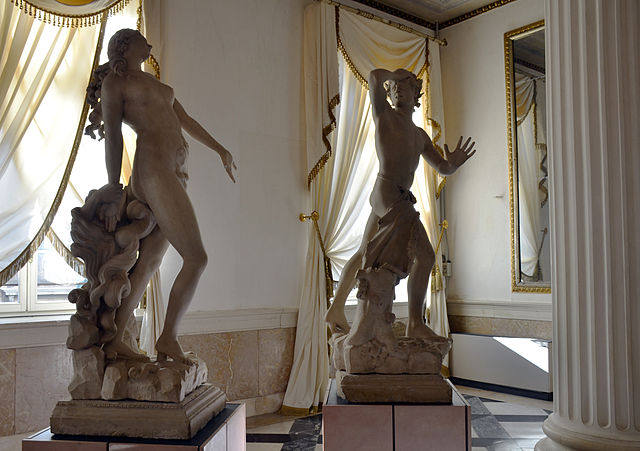 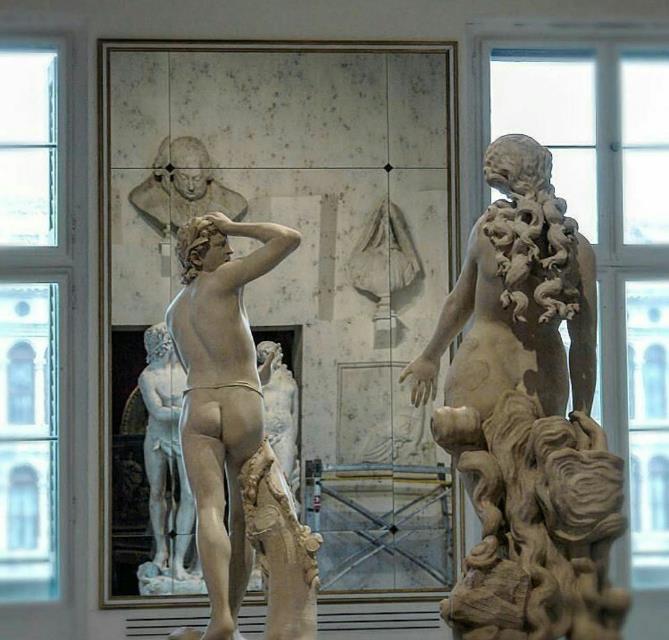 Deadelus és Ikarus, 1777-1779,
.
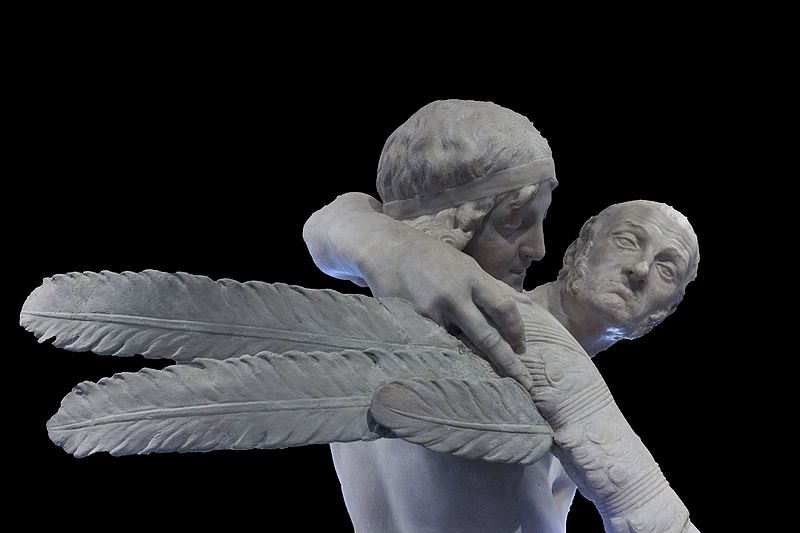 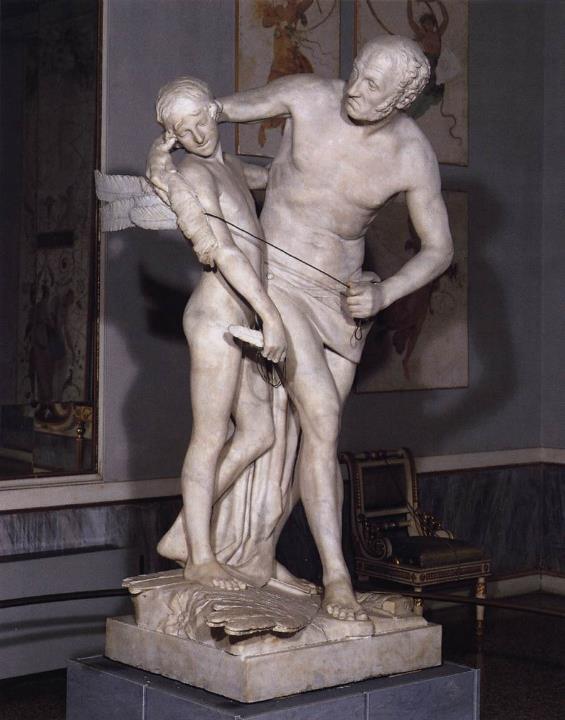 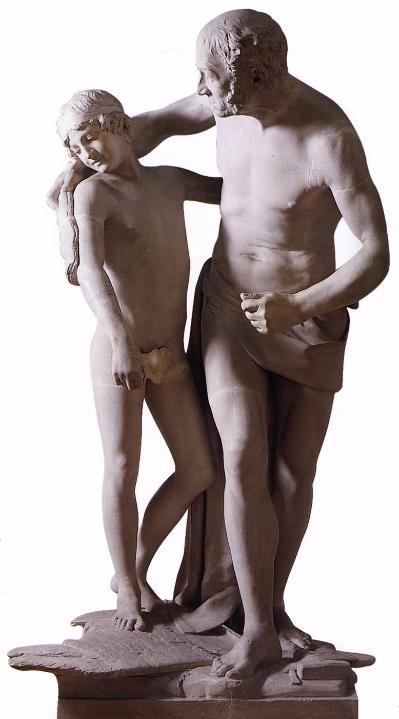 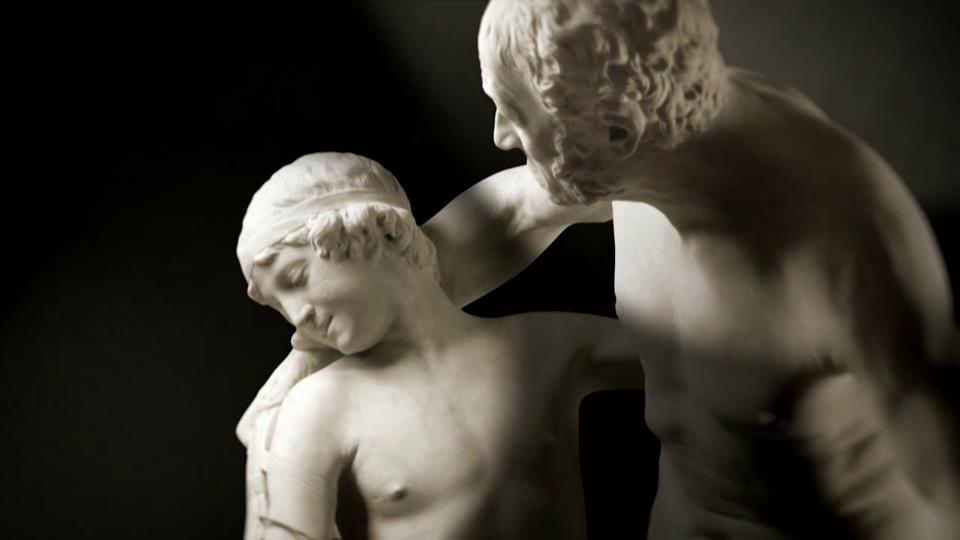 Theseus and the Centaur 1804-19/Theseus és a Kentaur
Marble, height 340 cm Kunsthistorisches Museum, Vienna
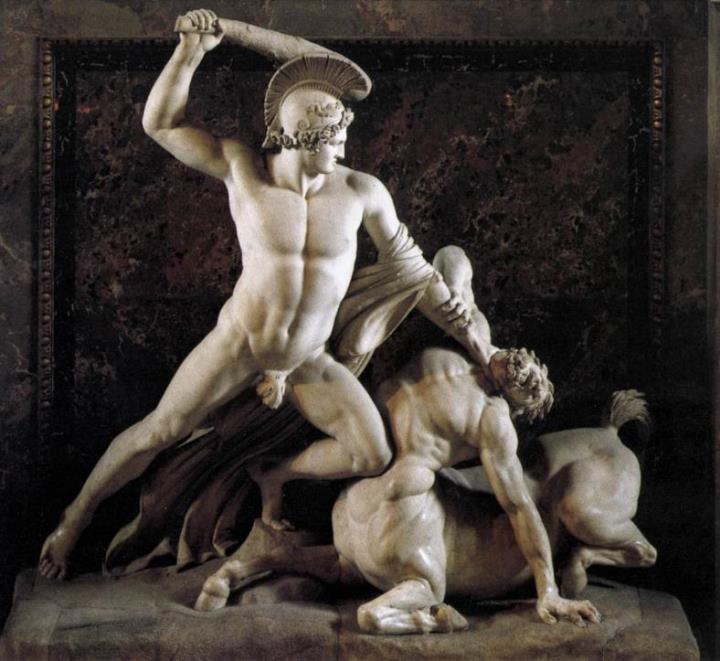 Birkózók , 1775 ( Festett terrakotta , 39,5 x 34 x 20 cm ) Ez volt Canova nevezése egy antik szobor másolatára kiírt Accademia versenyen. Modellje Filippo Farsetti gyűjteményének öntvénye volt, az Uffiziben található hellenisztikus eredeti római másolatából.
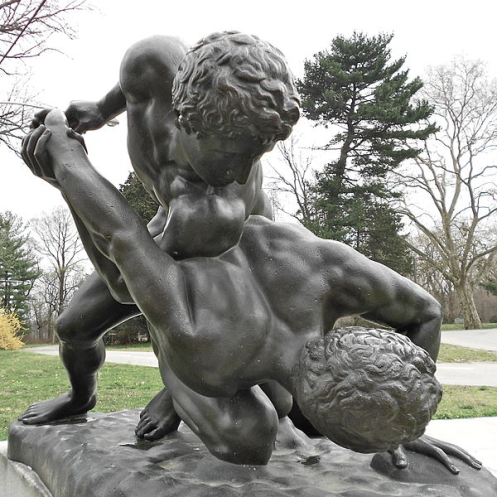 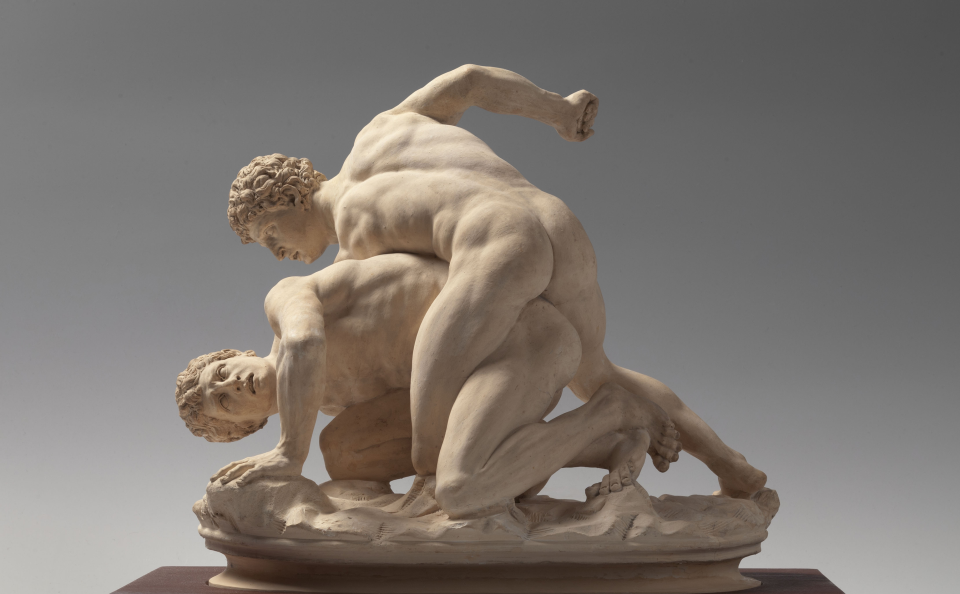 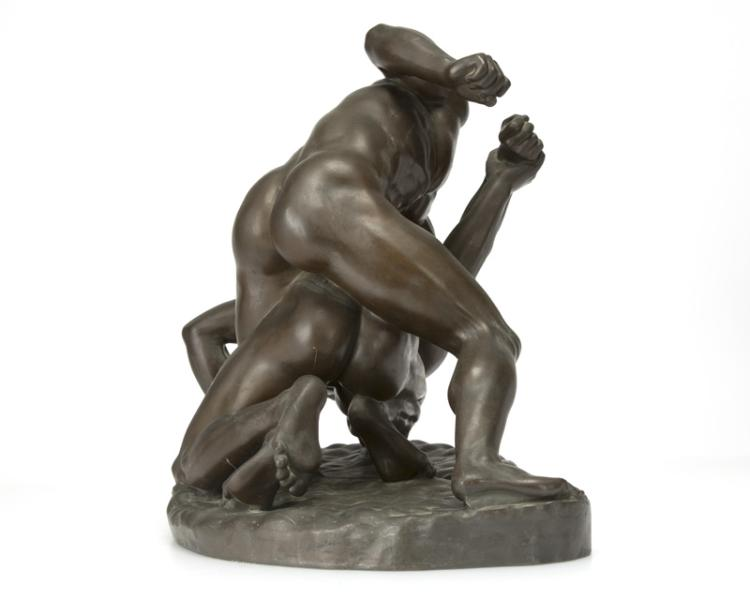 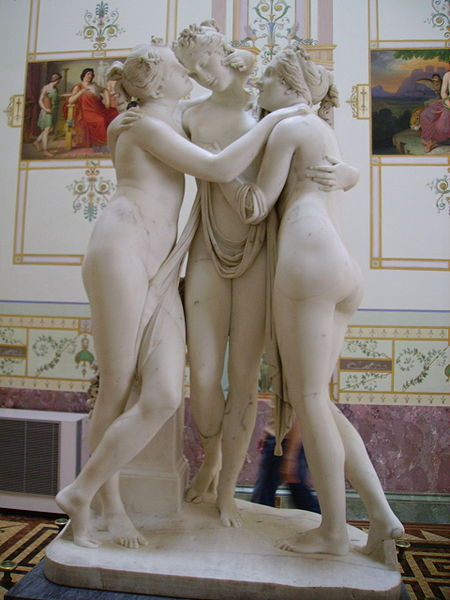 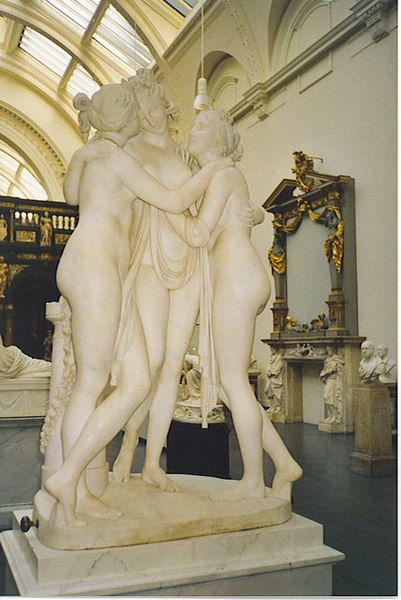 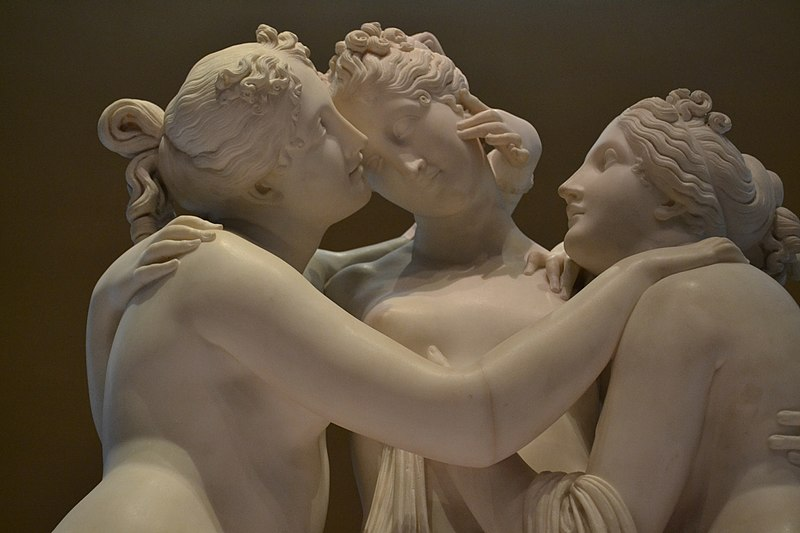 A három kegyelem a "Bedford herceg változatának", a Victoria és Albert Múzeumban
Ermitázs
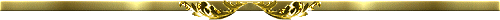 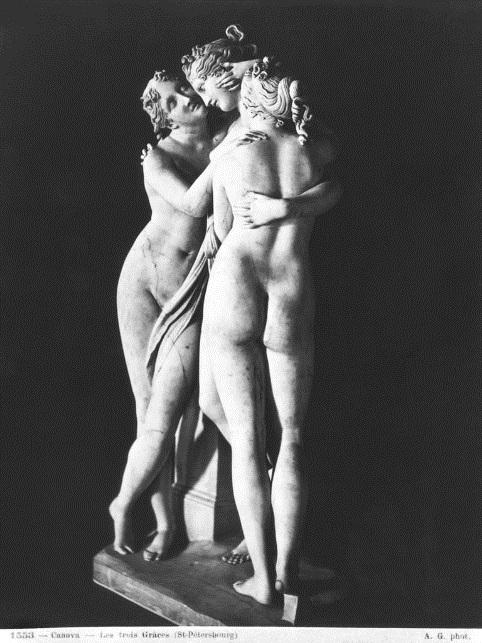 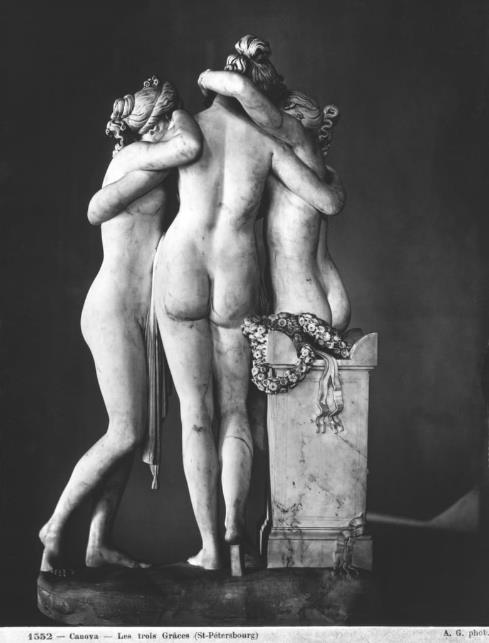 Napoleon, bronz, Milano
Napoleon, márvány, London
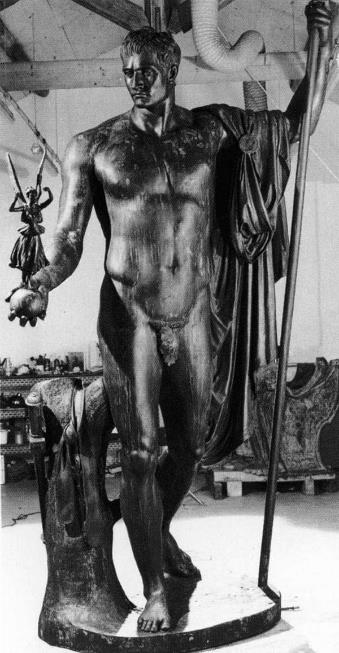 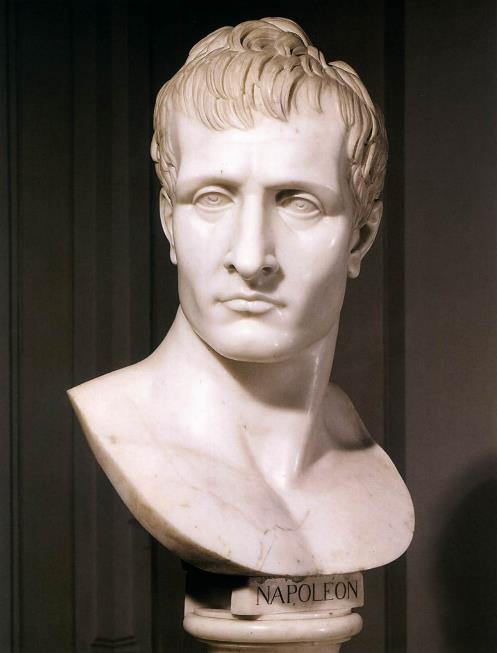 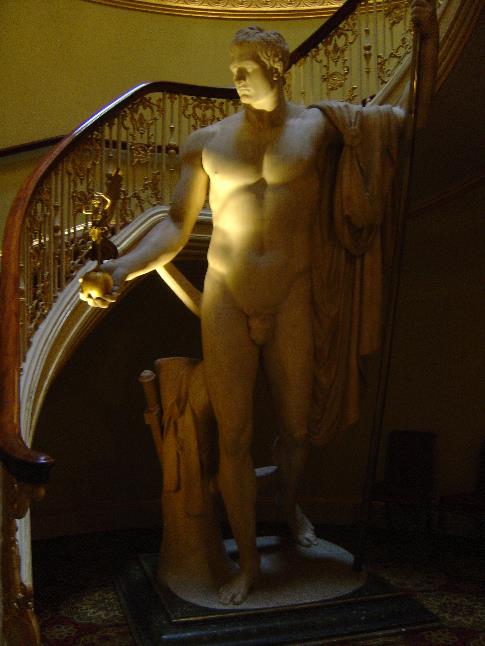 Firenze
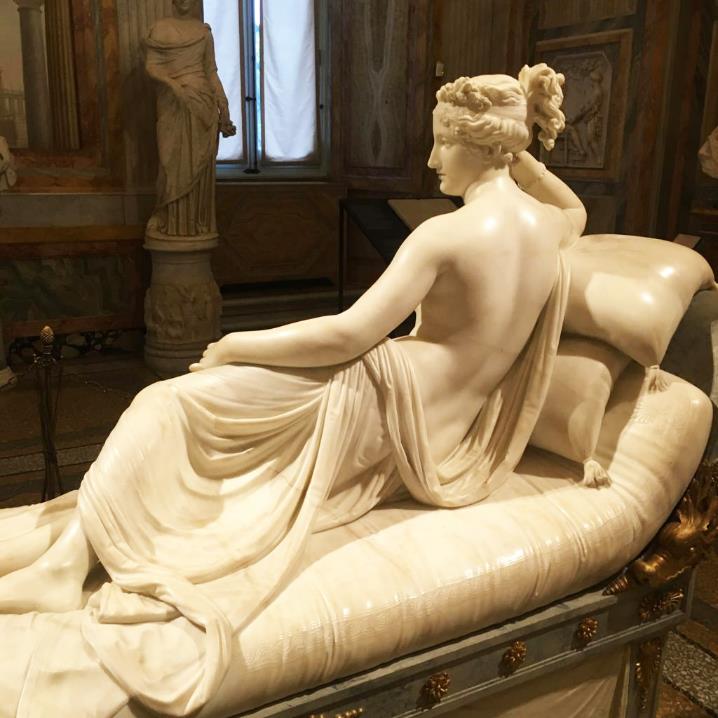 Pauline Bonaparte, mint a diadalmas Vénusz, 1805-1808 körül (márvány)
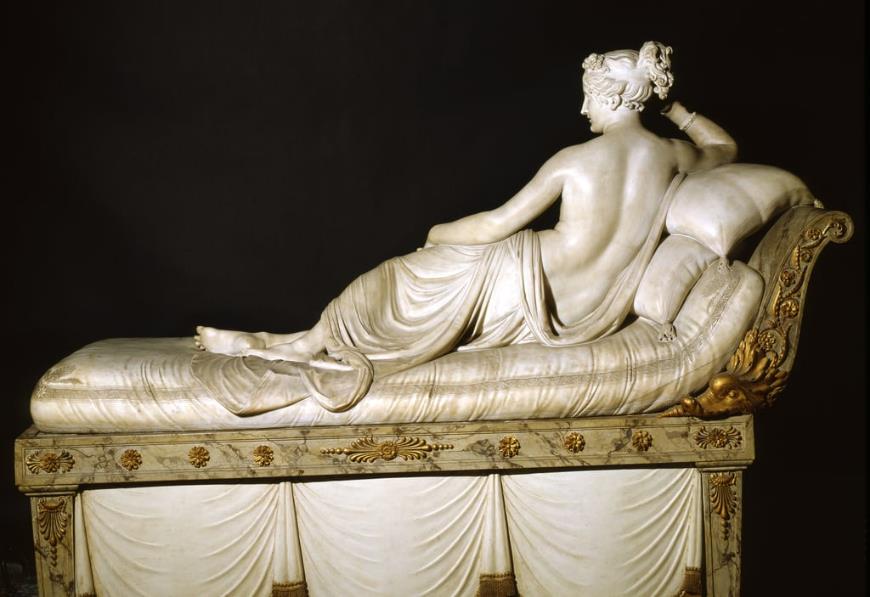 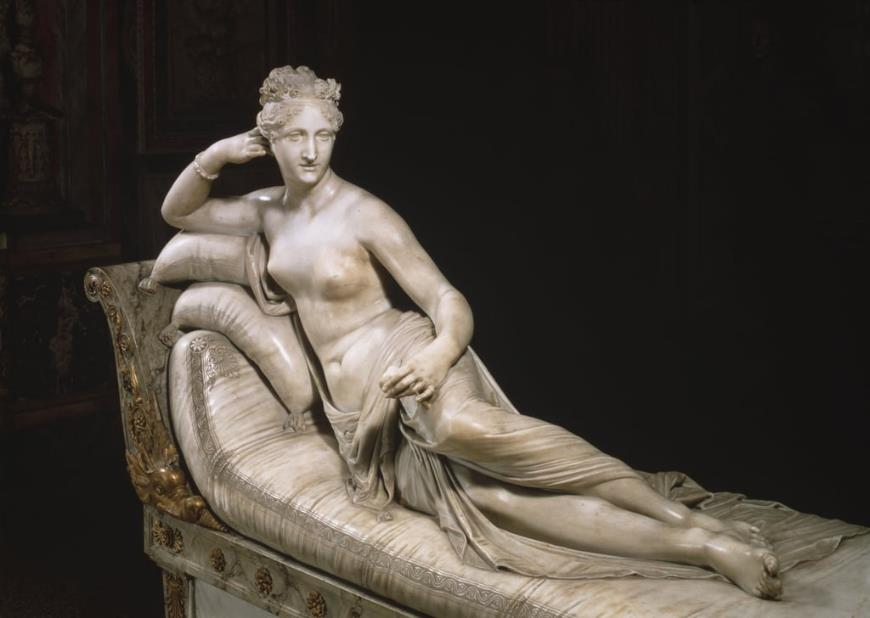 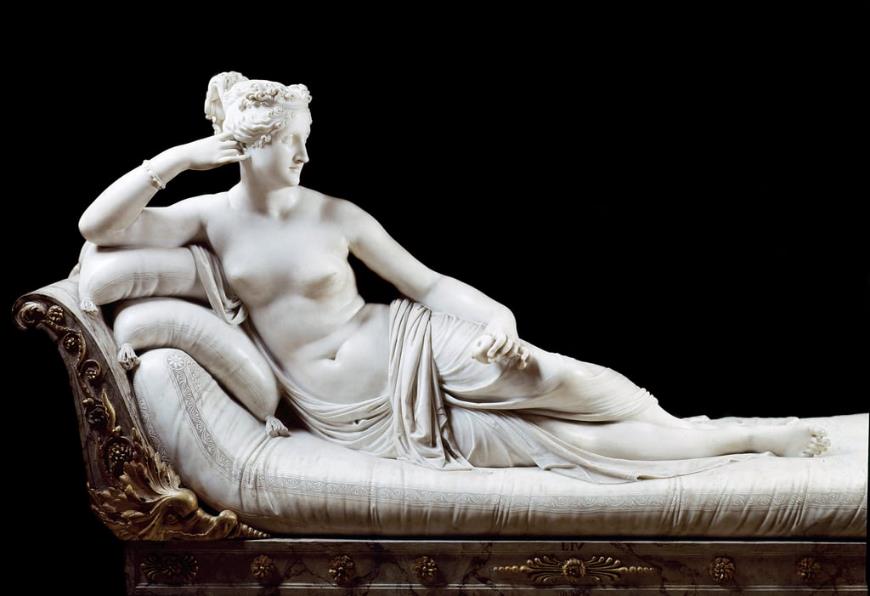 Letizia Ramolino Bonaparte, Napoleon anyja
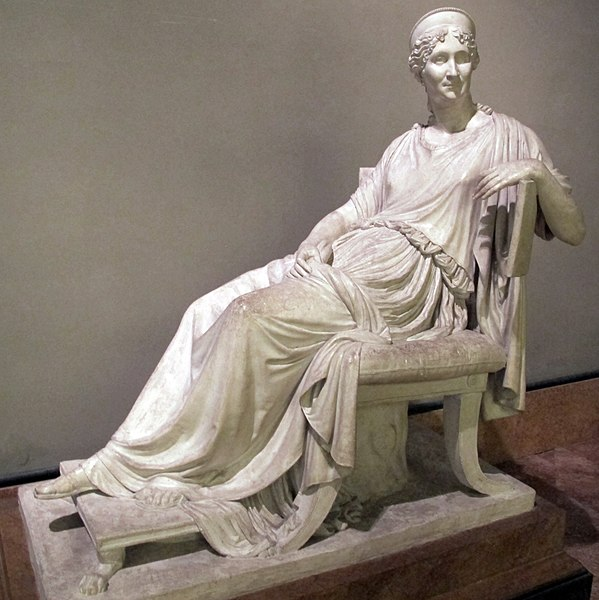 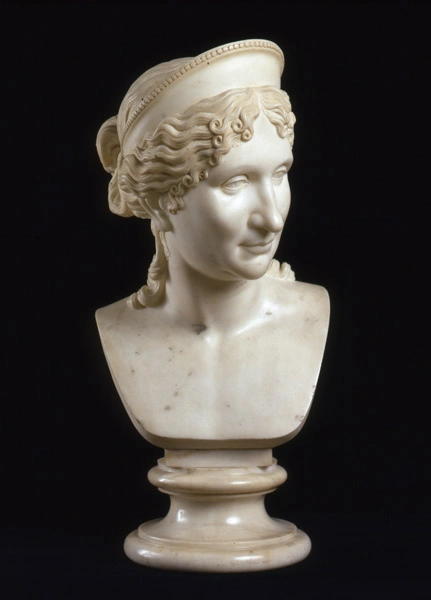 Bűnbánó Magdolna. Palazzo Tursi, Genova
BŰNBÁNÓ MÁRIA MAGDALÉNA 1809
márvány (Ermitázs, Szentpétervár)
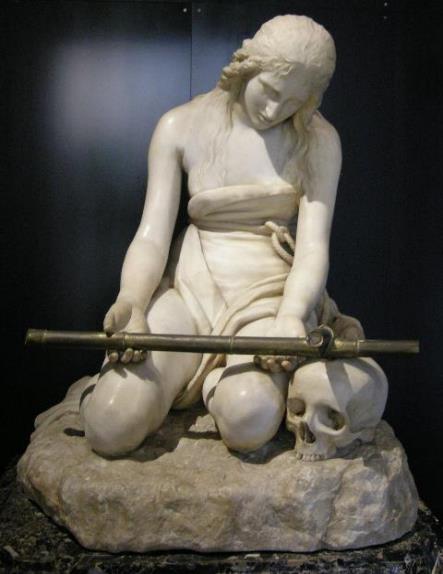 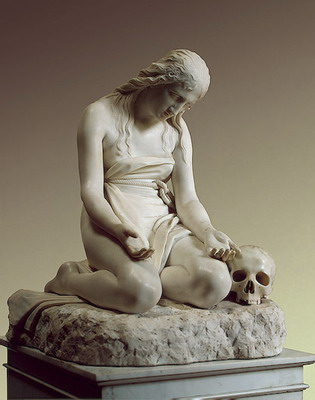 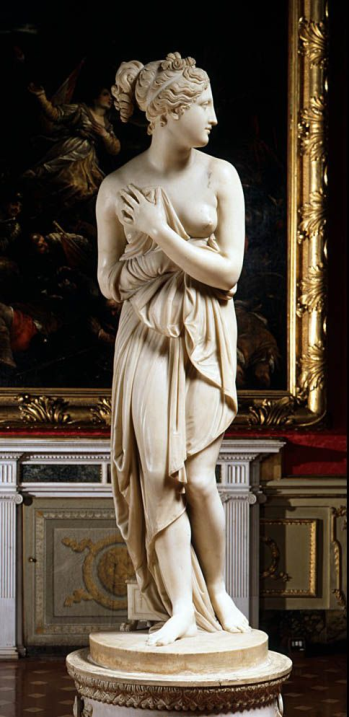 Venus Italica, 1822 körül (márvány)
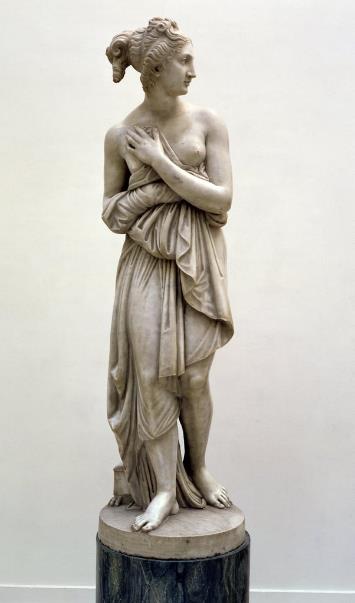 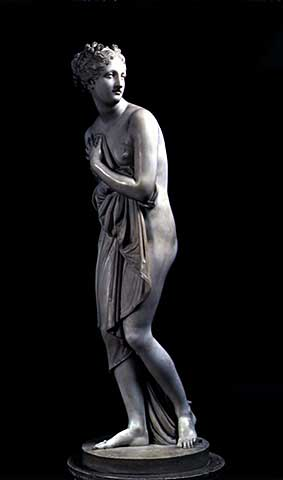 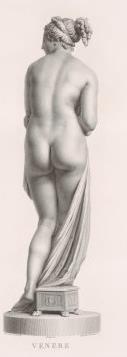 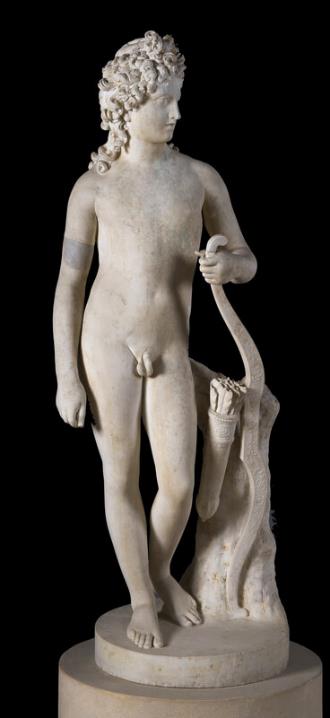 Amorino Campbell, 1789, (Cupido) National Trust, Anglesey Abbey,
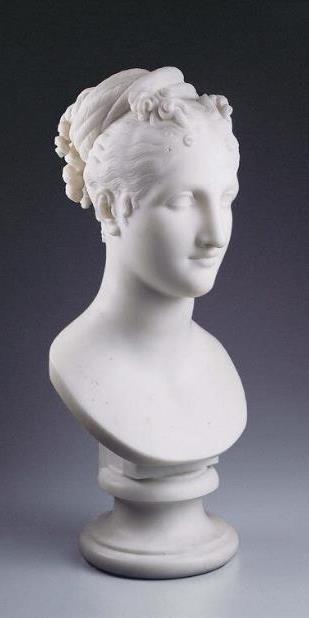 Ideal Head, 1817. Marble,
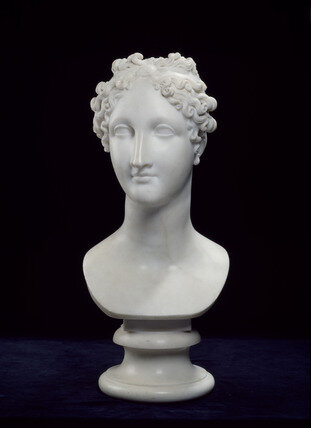 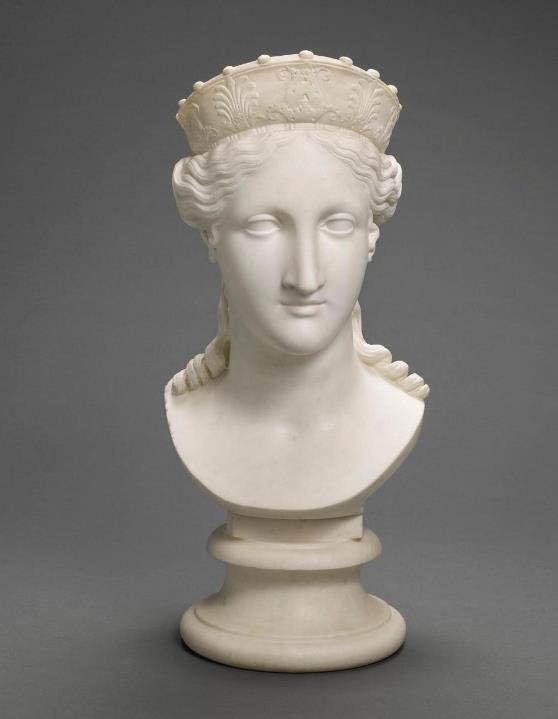 Olasz, Róma, Béke mellszobra, 1814, fehér márvány, fehér márvány talpon, 53cm.
Possagno.
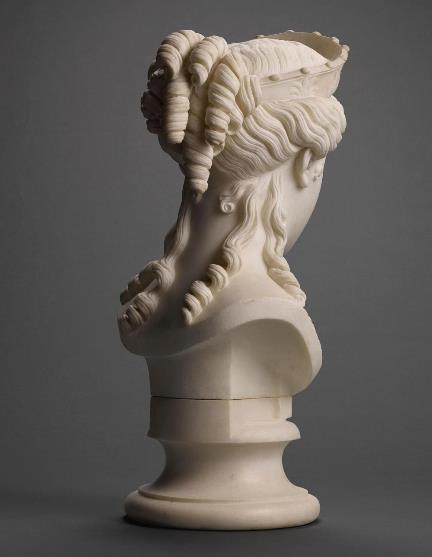 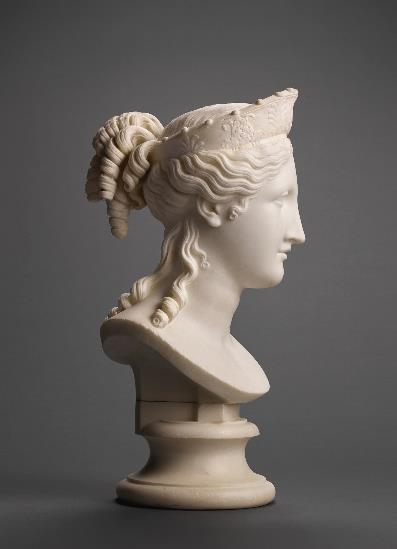 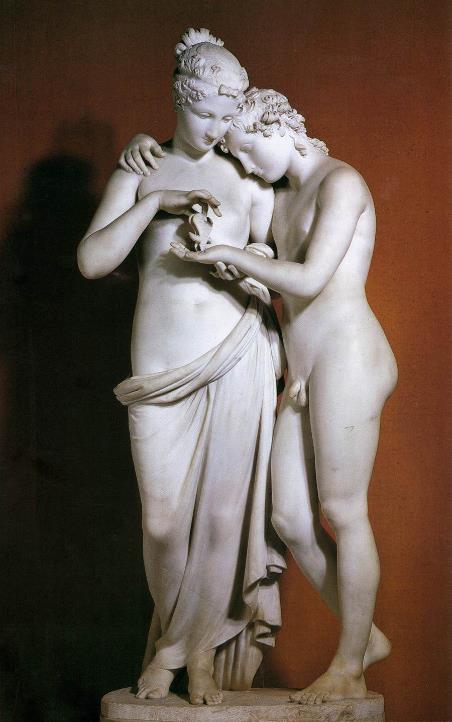 Cupid and Psyche 1796-1800
Marble, 150 x 68 cm
Musée du Louvre, Paris
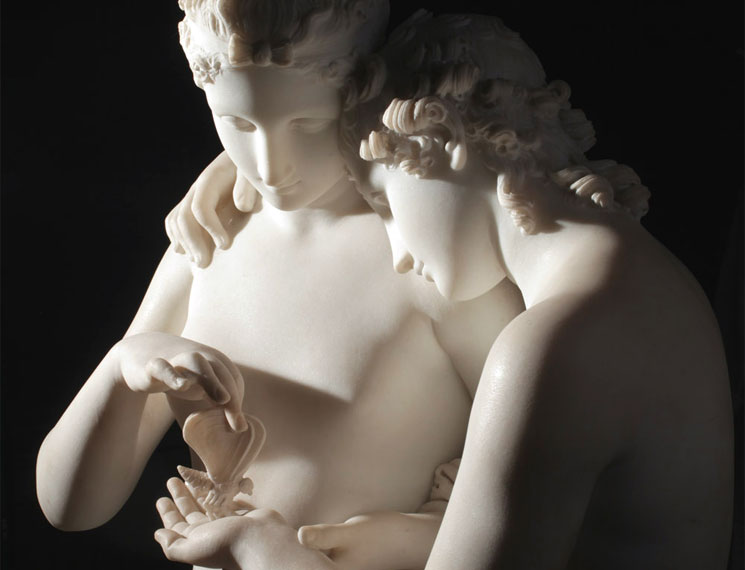 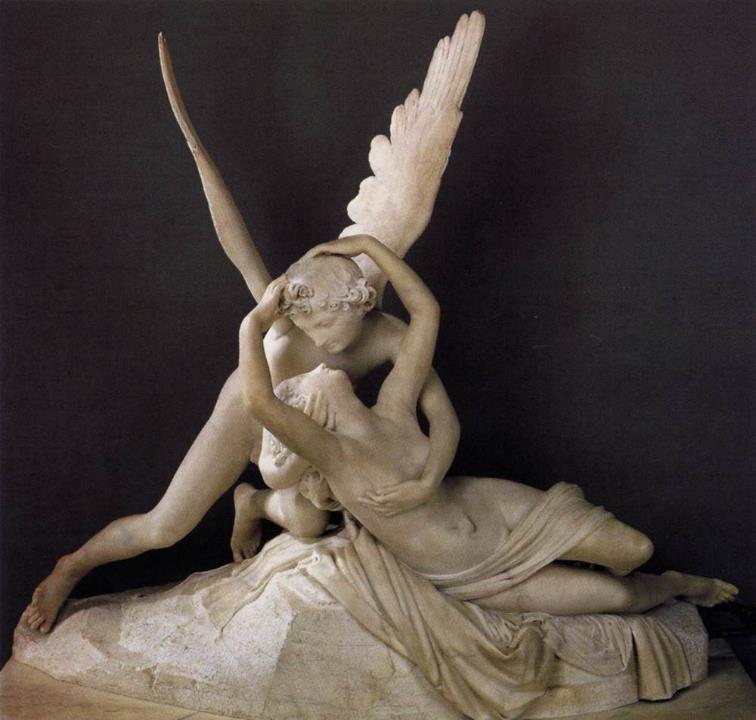 Cupid and Psyche1786-93Marble, height 155 cmMusée du Louvre, Paris
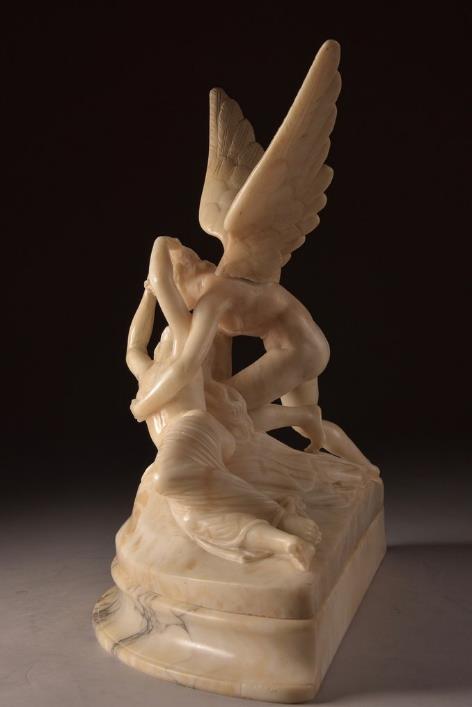 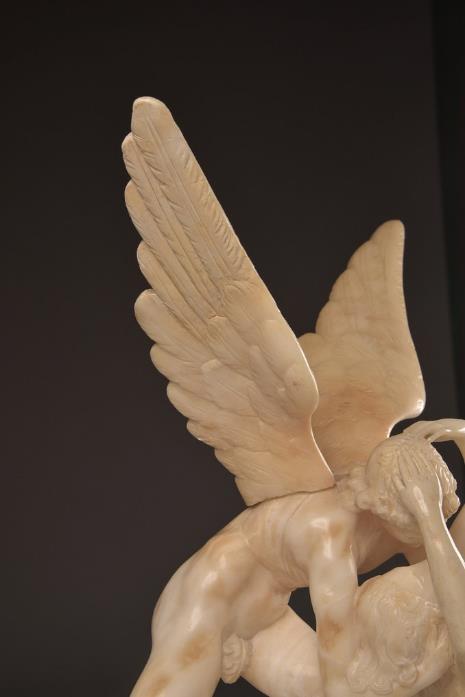 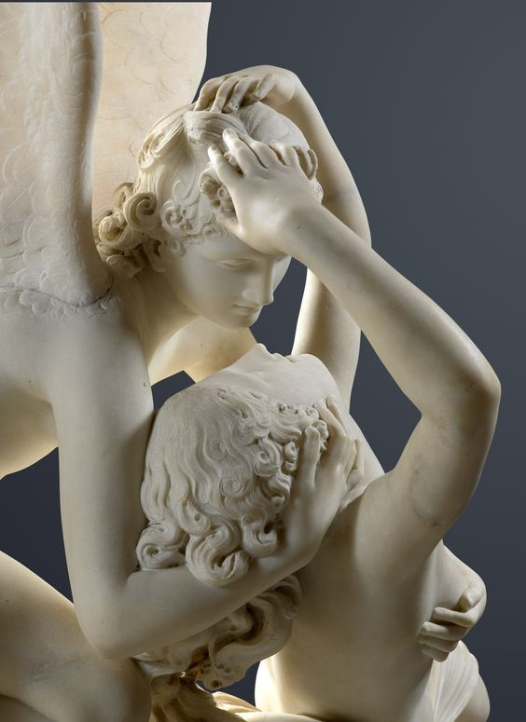 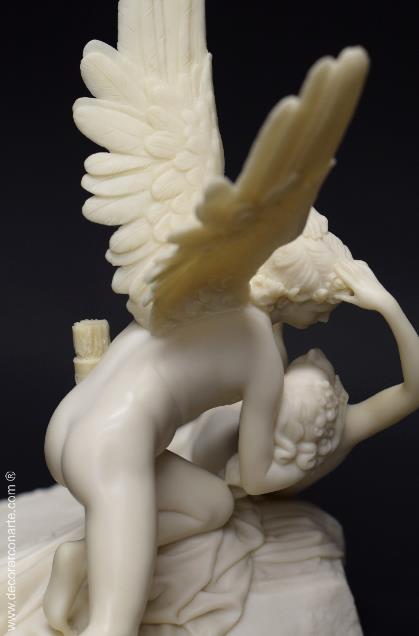 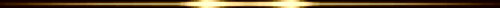 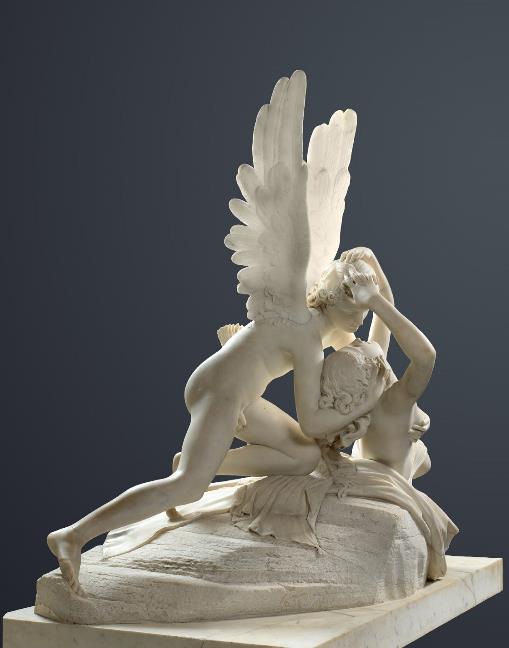 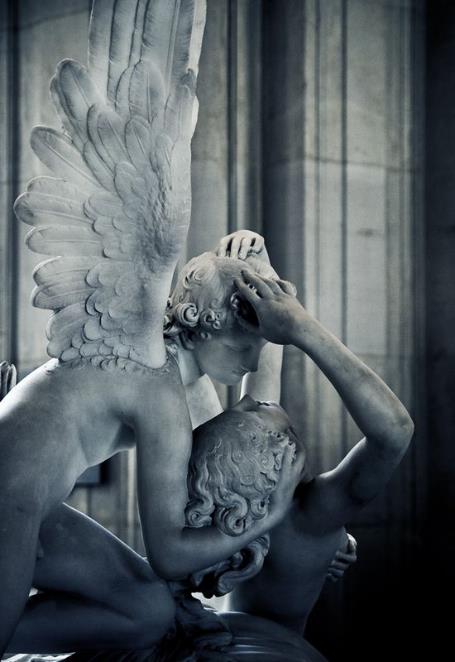 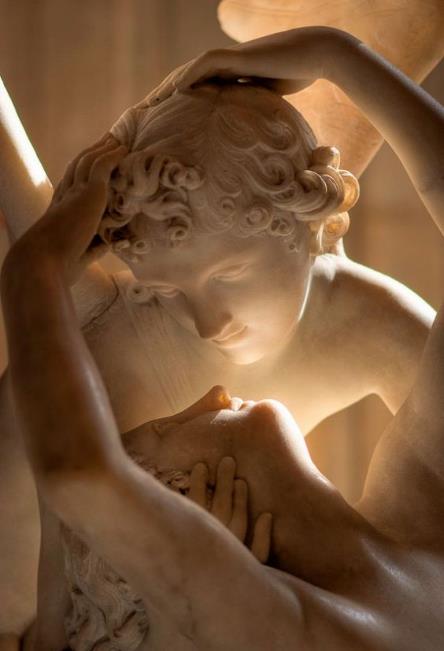 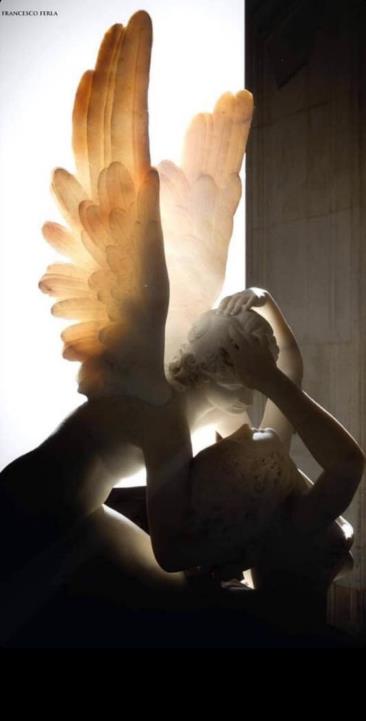 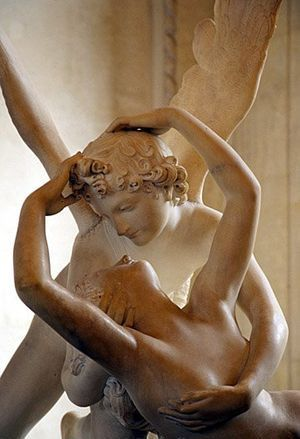 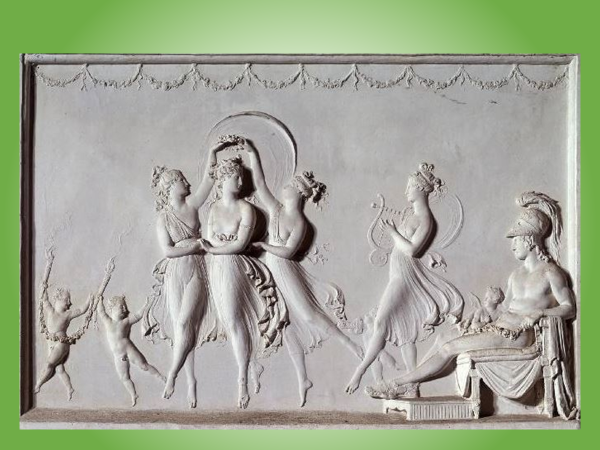 A táncról szóló felújított ciklusából, Antonio Canova Gypsotheca és Múzeum, Possagno
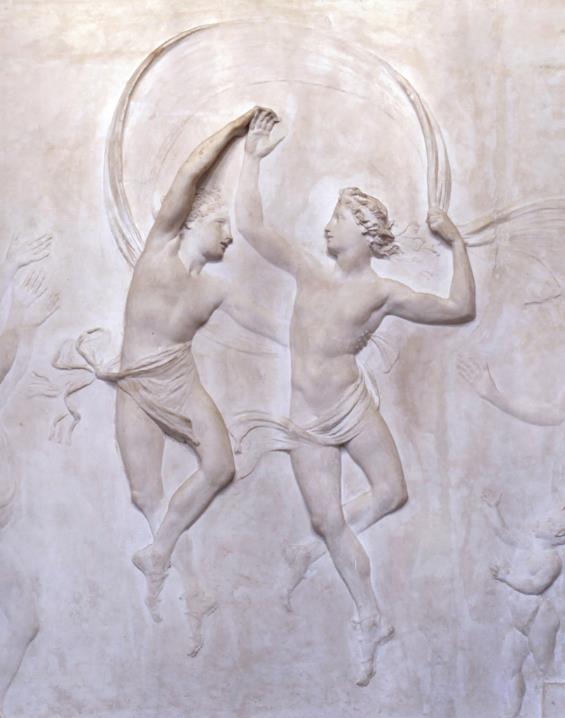 Antonio Canova, Alcinoo fiainak tánca (részlet), 1787-1792 körül, gipsz dombormű. Velence, Correr Múzeum
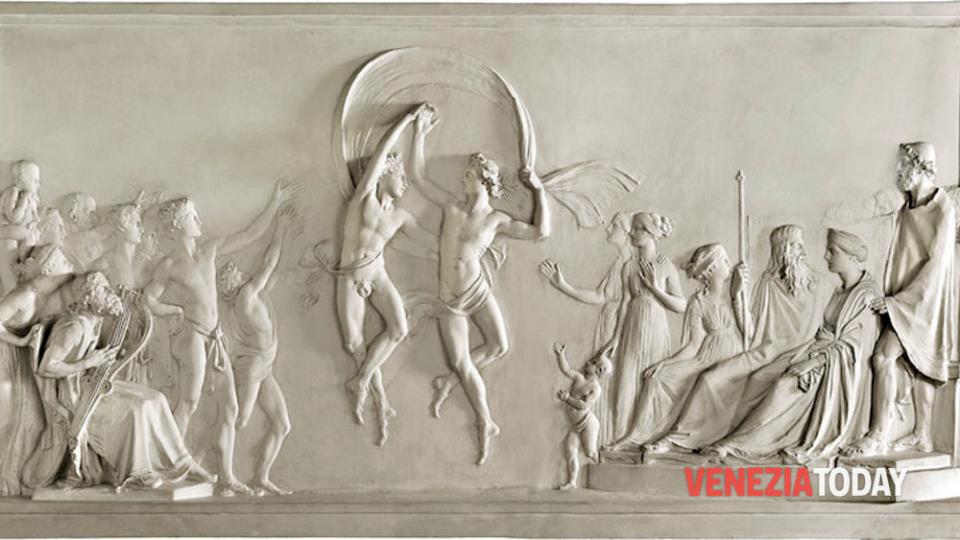 Priamosz halála (1787-1792) - Gipsz - Possagno, Canova Alapítvány
A trójai háború során Neoptolemosz, Akhilleusz fia ölte meg, amikor menedéket keresett Zeusz oltáránál.
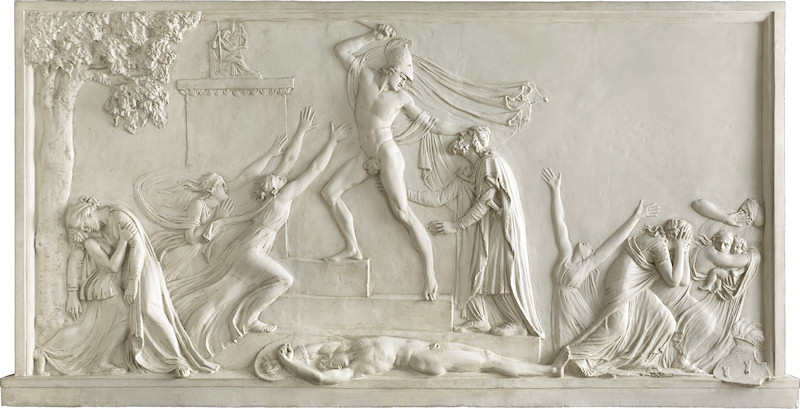 CANOVA ÉS A FÁJDALOM. A MELLERIO STELAE ÉS A SÍRÁBRÁZOLÁS MEGÚJÍTÁSA - Antonio Canova Gypsotheca Múzeum, Possagno
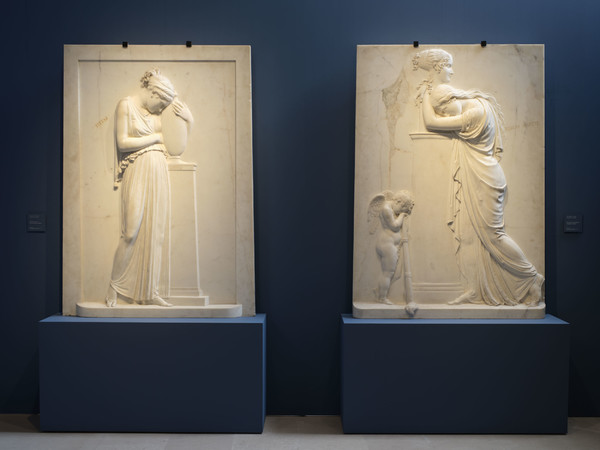 A CANOVA 200. ÉVFORDULÓJÁNAK MEGÜNNEPLÉSE POSSAGNOBAN
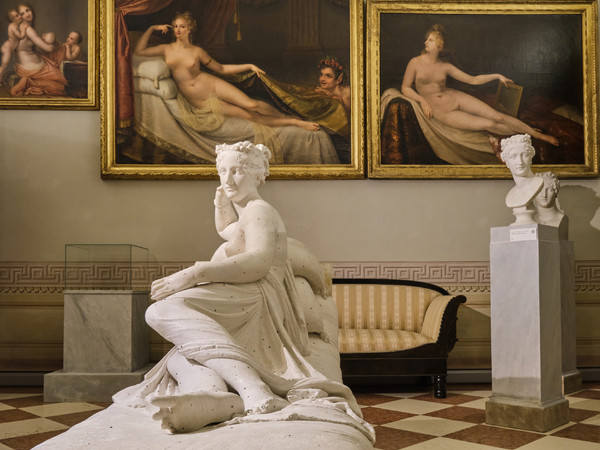 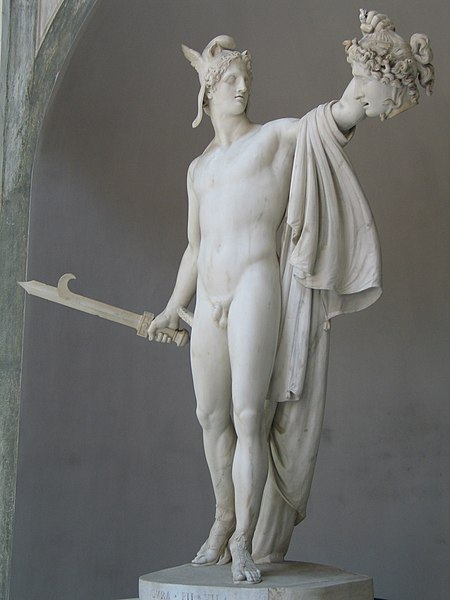 Vége!
Vége!